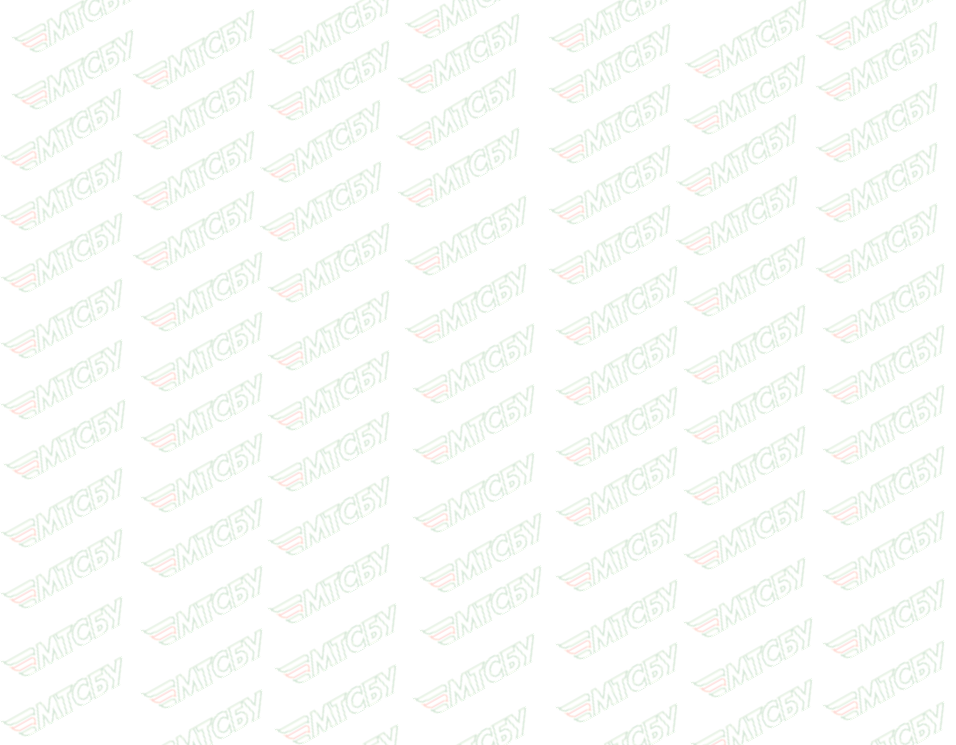 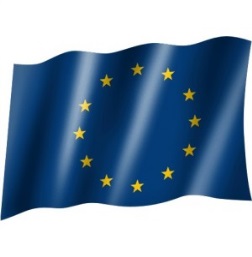 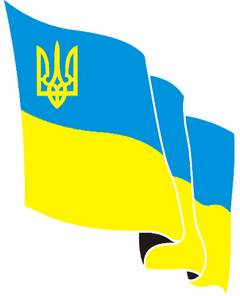 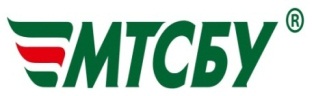 ОСЦПВ ТА БДР 
У ДОСЯГНЕННІ СИНЕРГЕТИЧНОГО ЕФЕКТУ
Людмила Білошицька

Заступник Генерального директора МТСБУ
Тиждень безпеки дорожнього руху в Україні, Київ   21-27 травня 2018
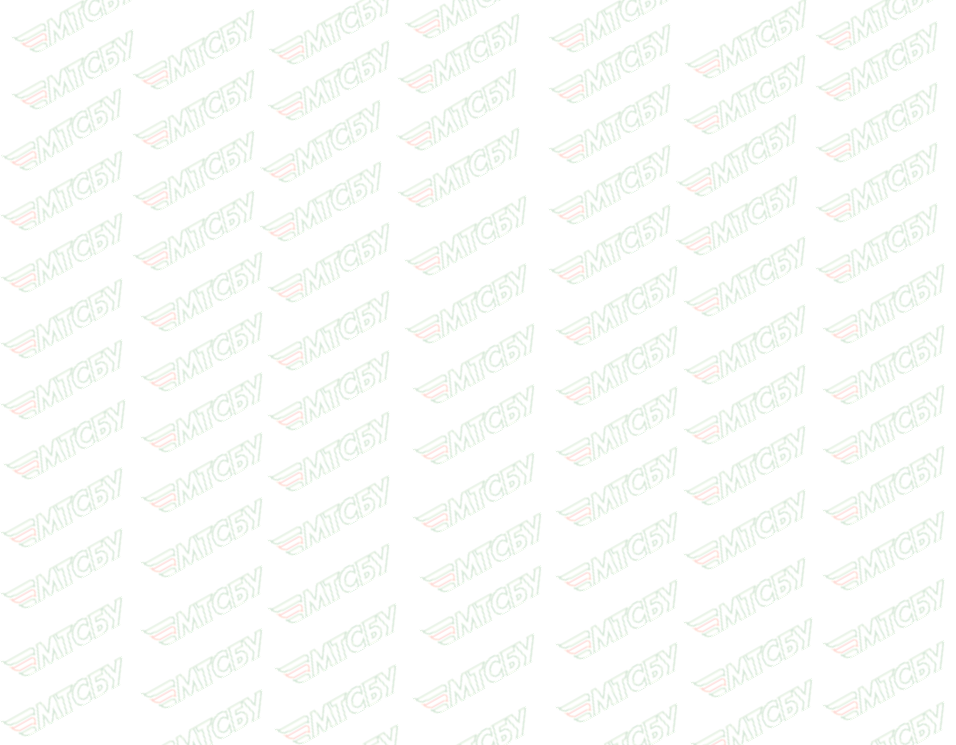 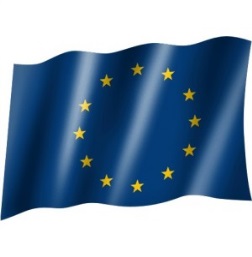 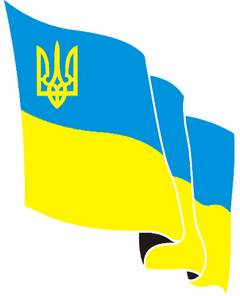 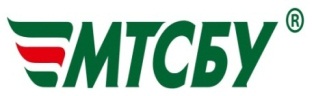 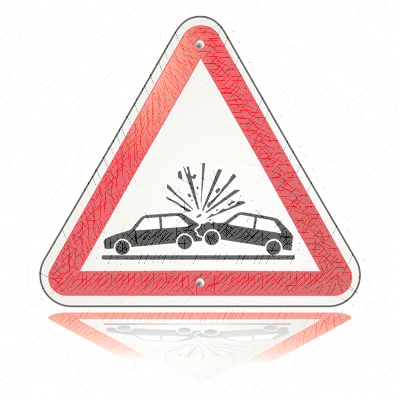 АВТОСТРАХУВАННЯ
БДР
синергетичний ефект
ДТП
● Відміна (де-факто) режиму руху  “+20″ км/год та  запровадження чітко диференційованого обмеження швидкості в населених пунктах, на вуличних мережах великих та середніх міст
Актуальність збалансування
 складників  для досягнення  
синергетичного ефекту
в сфері БДР та ОСЦПВ
● Встановлення (де-факто) незалежного, автоматичного контролю за дорожнім  рухом та страховим забезпеченням автотранспортних засобів
●  Застосування ефективних елементів страхового примусу та 
     стимулювання водіїв до дотримання правил дорожнього руху
●  Запровадження повноцінної, системної освіти з питань БДР
     та формування страхової культури
●  Культивування усіма доступними засобами взаємоповаги  
     водіїв, пасажирів, пішоходів, велосипедистів у дорожньому русі
Тиждень безпеки дорожнього руху в Україні, Київ   21-27 травня 2018
2
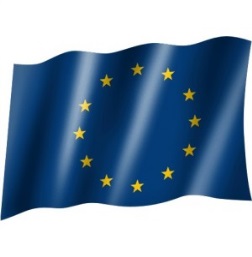 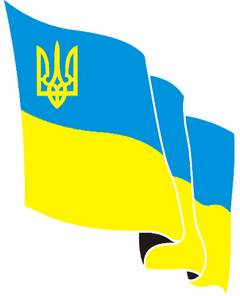 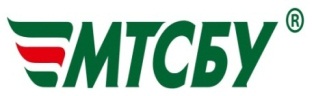 Загальна кількість 
ДТП та їх наслідки у 2017 році*
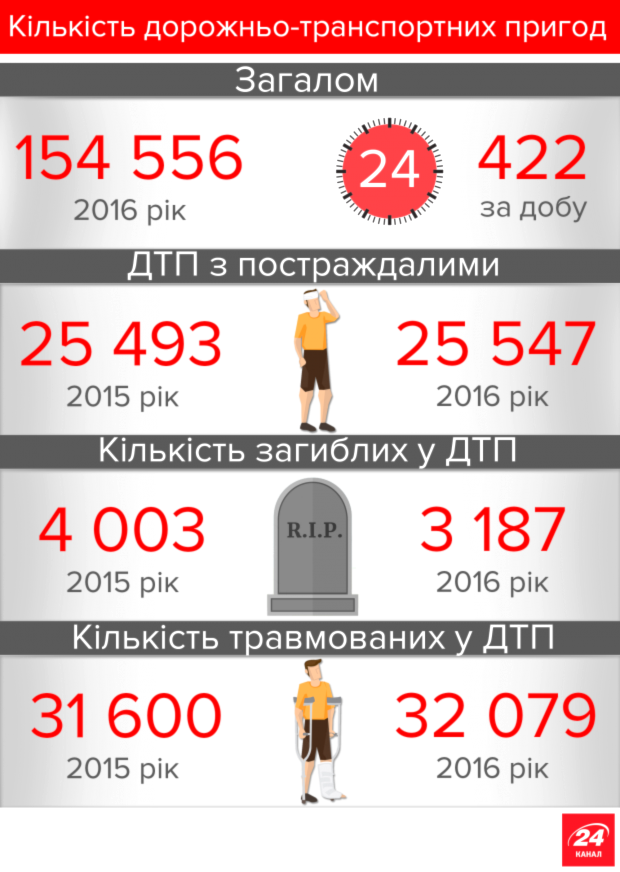 162 526
Всього  ДТП
445
за добу
АКТУАЛЬНО
!
27 220
ДТП
38 109
постраждалих
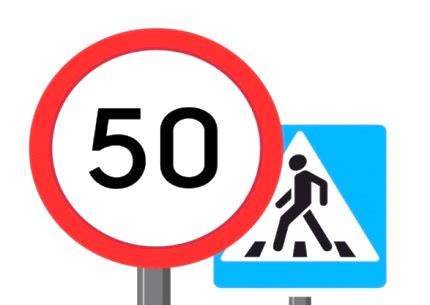 -
ДТП
3 432
загиблих
-
 ДТП
34 677
травмованих
*Джерело: Національна поліція України
Тиждень безпеки дорожнього руху в Україні, Київ   21-27 травня 2018
3
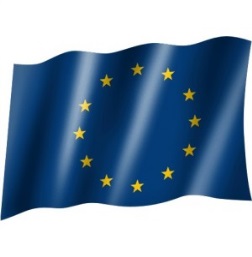 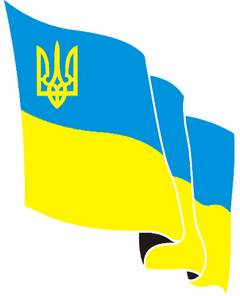 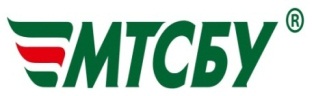 7 головних причин ДТП 
з постраждалими у 2017 році*
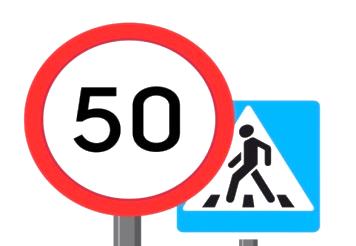 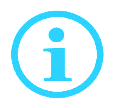 Аналогічна ситуація 
склалася і в І-му кварталі 2018 року
Внаслідок чого:                           
                                    3 432                 34 677
                                            загиблих           травмованих
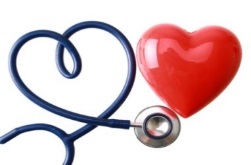 *Джерело:autonews.ua за повідомленням прес-служби Національної інформаційної компанії H-Road
Тиждень безпеки дорожнього руху в Україні, Київ   21-27 травня 2018
4
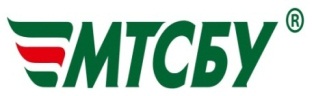 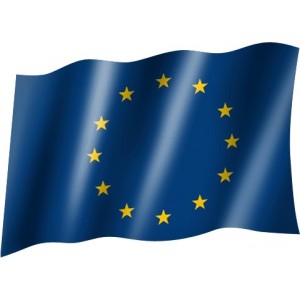 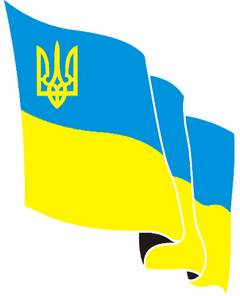 Ринок ОСЦПВ
за внутрішніми договорами страхування
2017
рік
+5,0%
+9,6%
Кількість
 укладених договорів страхування, шт.
Сума
 нарахованих страхових премій,  тис. грн.
3 733 866

(3 406 939)
2016
7 405 290

(7 049 462)
2016
Частота збитків
1,54
1,65
1,28
2015
2017
2016
Тиждень безпеки дорожнього руху в Україні, Київ   21-27 травня 2018
5
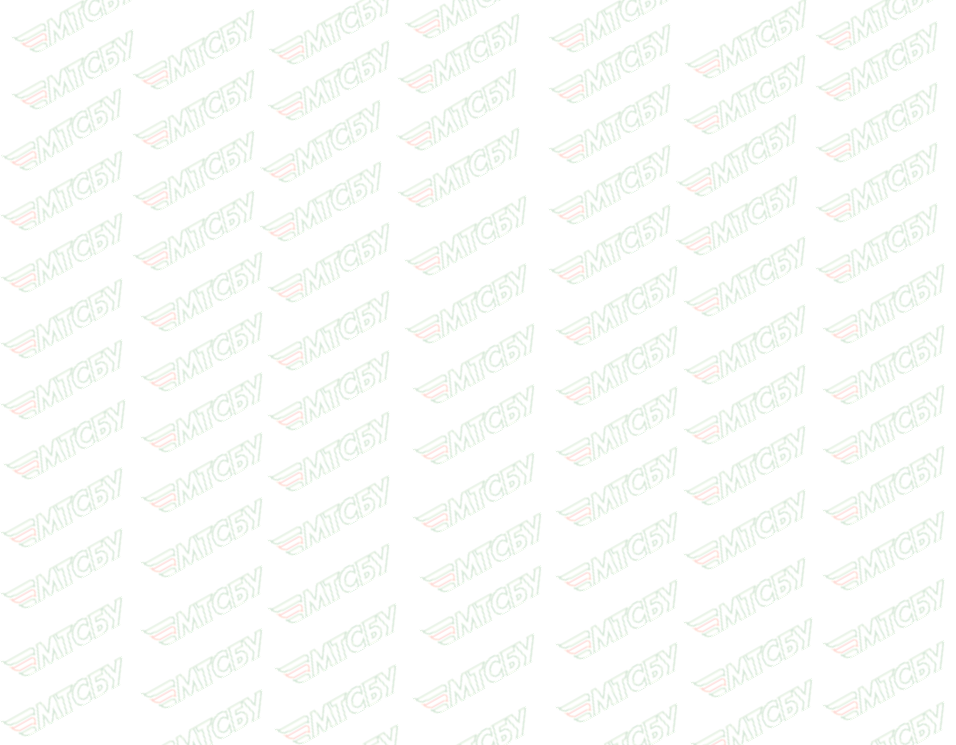 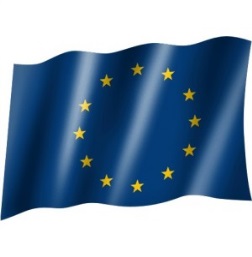 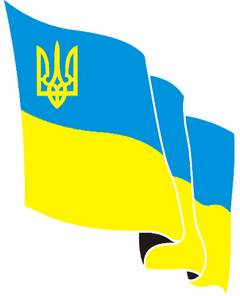 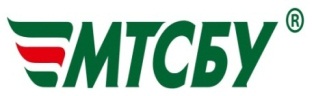 Динаміка 
врегулювання страховиками вимог потерпілих
(2015-2017 роки)*
* Згідно з даними ЦБД МТСБУ станом на 02.02.2018
Тиждень безпеки дорожнього руху в Україні, Київ   21-27 травня 2018
6
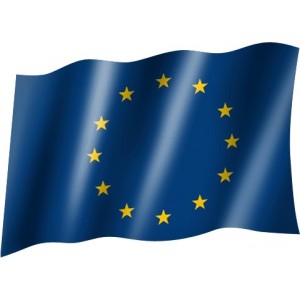 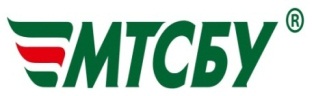 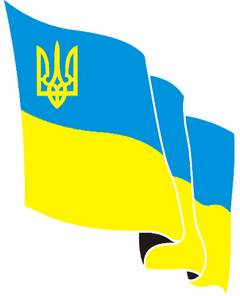 Динаміка та рівень страхових
 відшкодувань, здійснених страховиками-членами МТСБУ за внутрішніми договорами
Динаміка середньої суми відшкодування
за майновими збитками *
грн.
За період 2014-2017 роки потерпілим в ДТП сплачено страхових відшкодувань на загальну суму понад 5,3 млрд. грн., у т. ч. майже  166 млн. грн. за шкоду, заподіяну життю і здоров’ю,   у 2017 році –  майже 1,9 млрд. грн., у т. ч. 64,3 млн. грн. відповідно.*
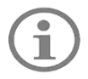 +19,4%
+23,9%
+2,8%
+5,0%
* Згідно з даними ЦБД МТСБУ
2013             2014             2015             2016               2017
* Розраховано за даними ЦБД МТСБУ
Рівень виплат за внутрішніми договорами
в   2014 – 2017 роках*
Середній строк врегулювання вимог потерпілих за майновими збитками:
 
2014 - 166 днів
2015 - 167 днів
2016 - 129 днів
2017 - 110 днів


У  14 СК  цей строк складав
 від 27 до 90 днів.
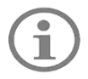 * Дані ЦБД МТСБУ
Тиждень безпеки дорожнього руху в Україні, Київ   21-27 травня 2018
7
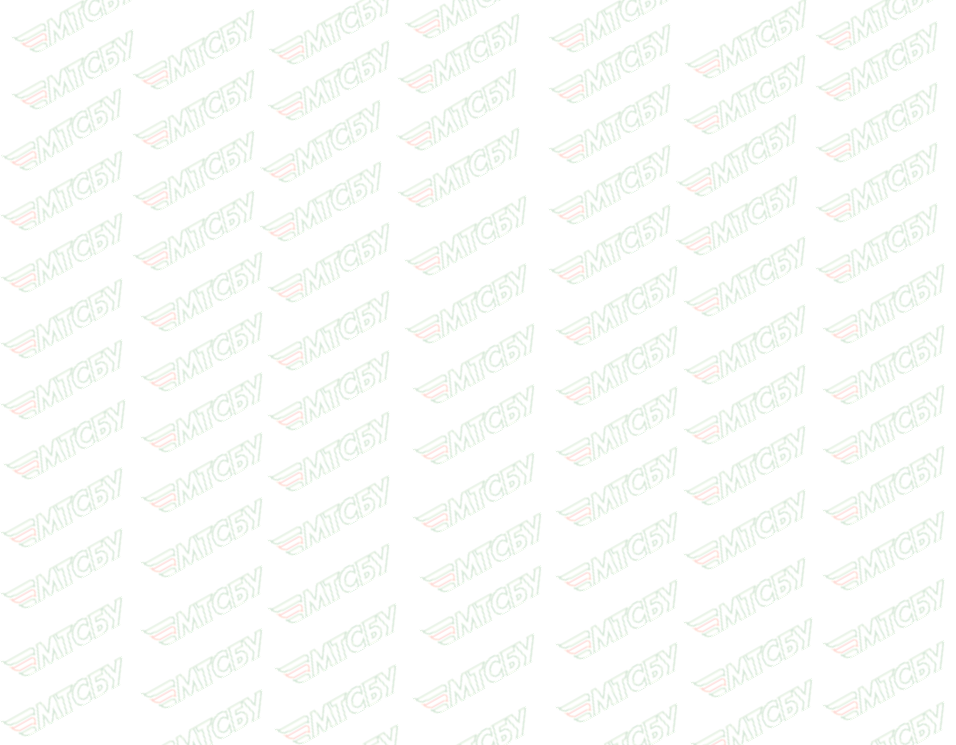 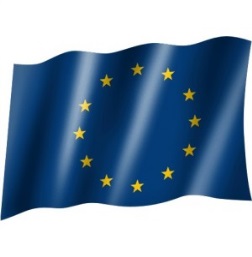 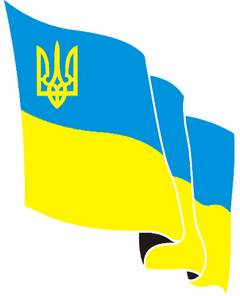 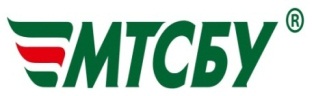 Регламентні  виплати, здійснені МТСБУ
за рахунок коштів ФЗП в 2016-2017 роках*
!
● Середній строк врегулювання регламентних виплат  у 2017 році склав  - 73 дні
● Середній строк врегулювання виплат за проблемних страховиків          - 111 днів
* Дані ЦБД МТСБУ станом на 02.02.2018
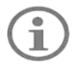 Тиждень безпеки дорожнього руху в Україні, Київ   21-27 травня 2018
8
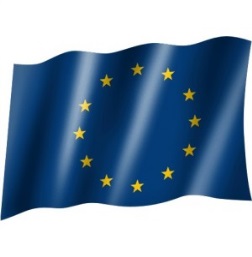 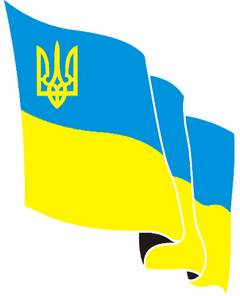 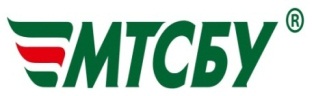 Страховики, за зобов'язаннями яких МТСБУ здійснило 
виплати з ЦСРФ МТСБУ в 2016-2017 роках
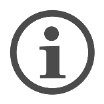 * Регламентні виплати потерпілим здійснювались відповідно до п.п. ґ п.41.1 ст.41 Закону
** Відповідно до рішення суду
Тиждень безпеки дорожнього руху в Україні, Київ   21-27 травня 2018
9
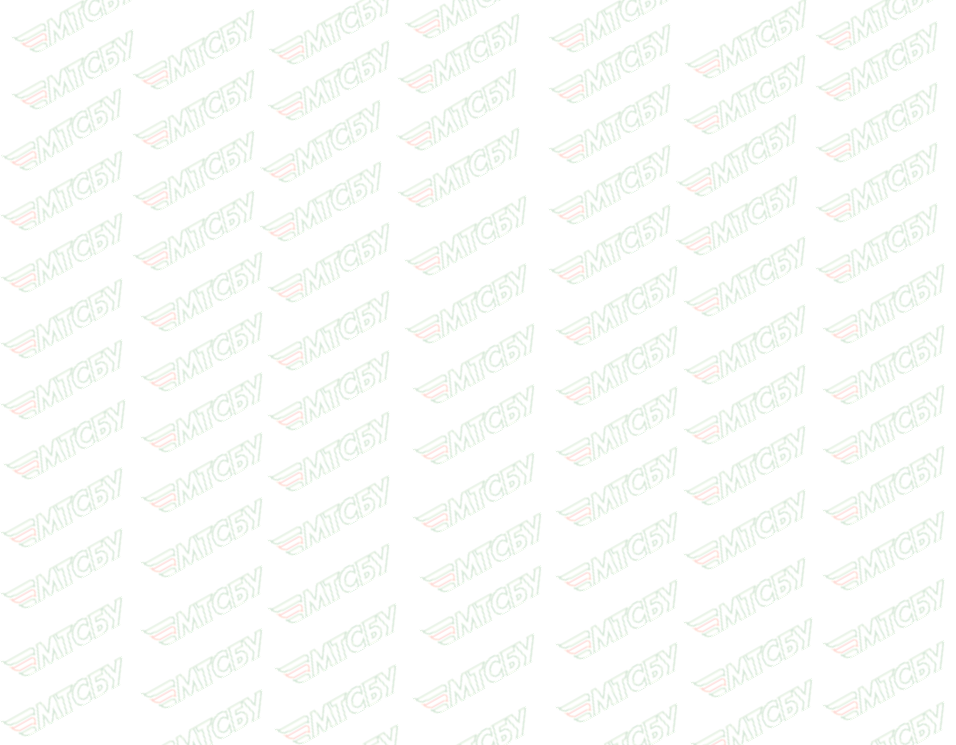 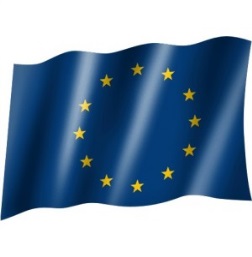 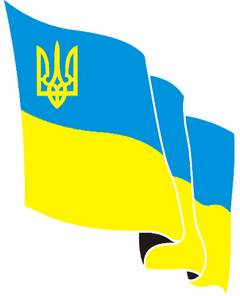 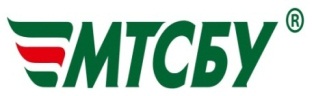 Новації, реалізовані в сфері ОСЦПВ та ті, 
що апробуються у тестовому режимі
Тиждень безпеки дорожнього руху в Україні, Київ   21-27 травня 2018
10
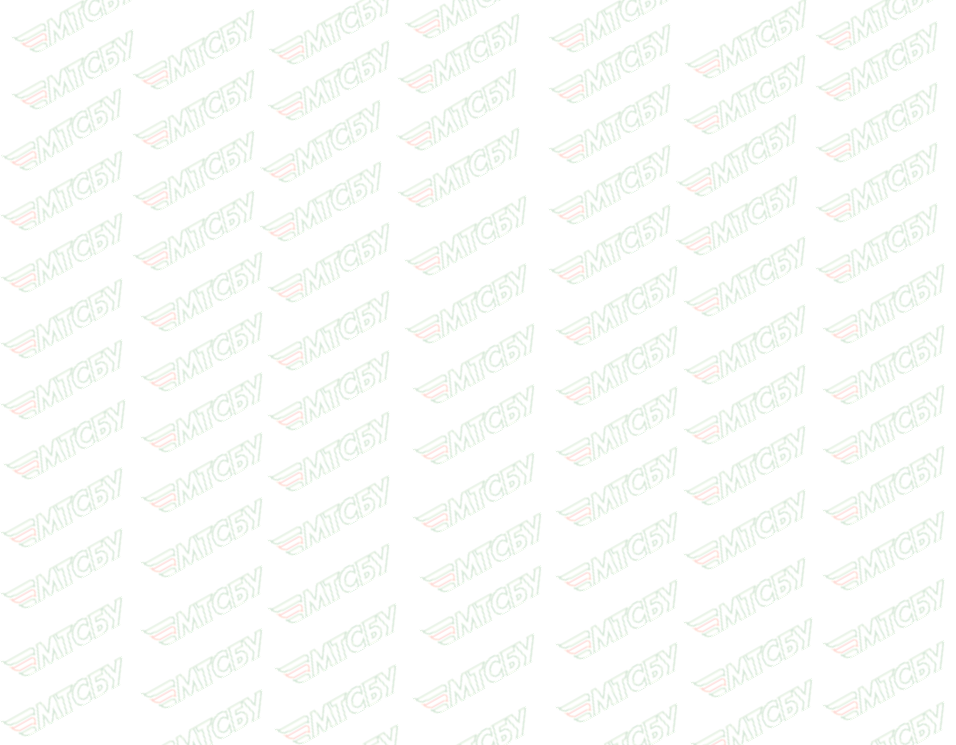 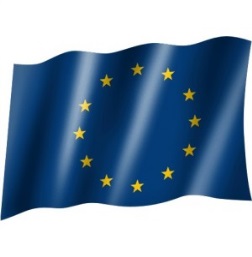 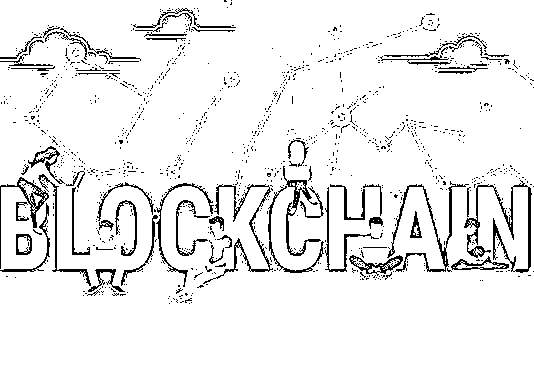 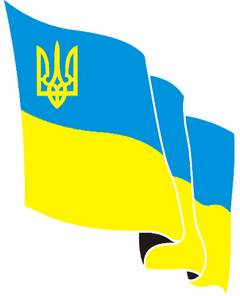 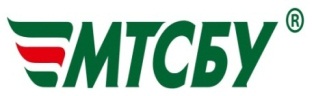 технології для підвищення зацікавленості 
та довіри до ринку ОСЦПВ, захисту від шархайства
Мета - реальна оптимізація роботи ринку ОСЦПВ, підвищення  надійності страхового захисту та якості врегулювання наслідків  ДТП
Практика – підтверждження авторства і незмінності внесених відомостей в ЦБД  МТСБУ
Базові аспекти впровадження технологій Blockchain в ОСЦПВ:
●  Підтвердження незмінності внесеної інформації в  ЦБД МТСБУ 
     ● Підвищення якості та ефективності бізнес-процесів  в сфері ОСЦПВ в  цілому і в  окремих його сегментах 
      ●  Зменшення витрат на адміністрування усіх етапів ОСЦПВ 
      ●  Поява можливості автоматизації розрахунку збитків
Тиждень безпеки дорожнього руху в Україні, Київ   21-27 травня 2018
11
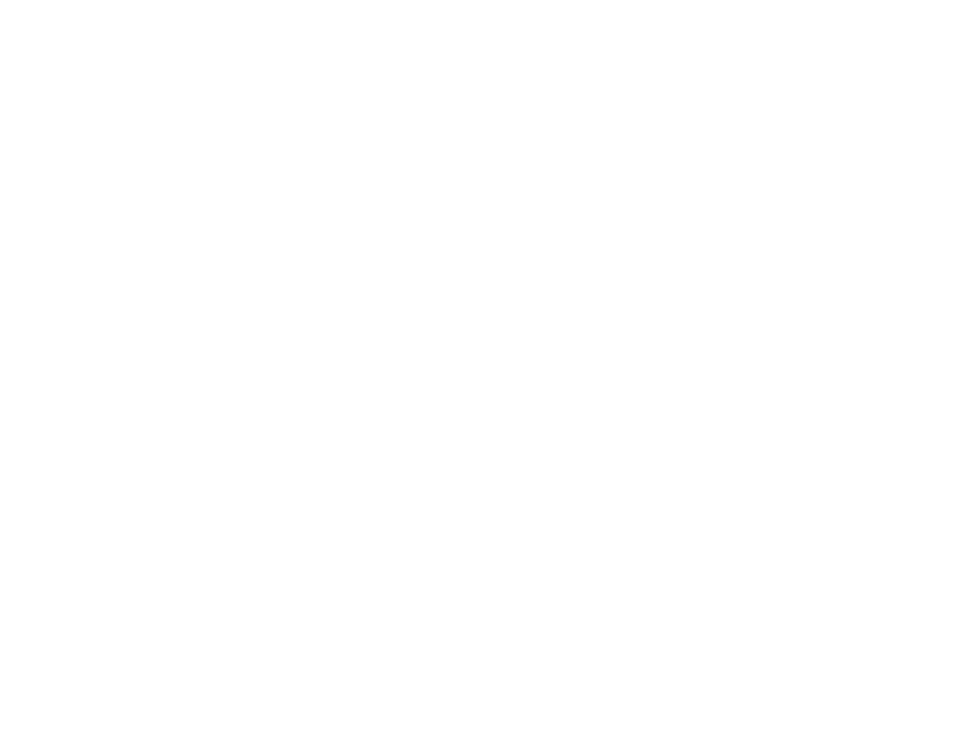 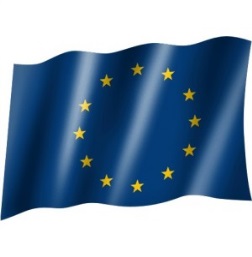 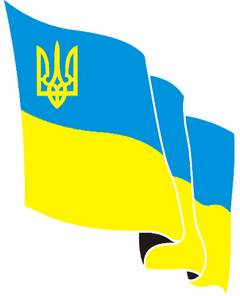 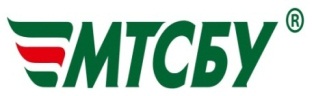 Діджіталізація 
процесів укладення договорів ОСЦПВ
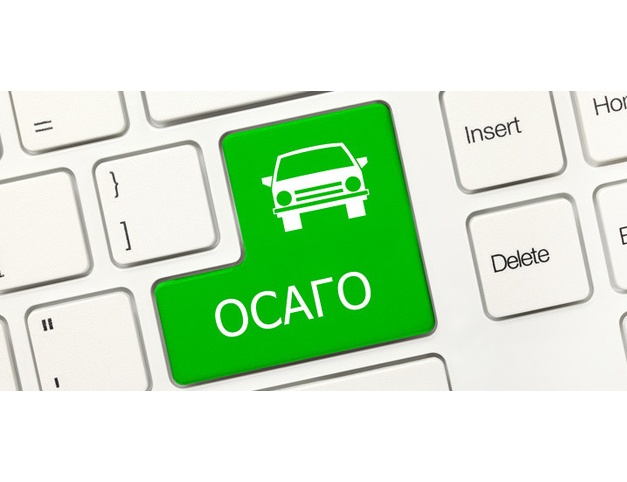 (сегмент міжнародного страхування) 

100% договорів 
міжнародного страхування 
укладаються через
електронну систему «Green Card Online»
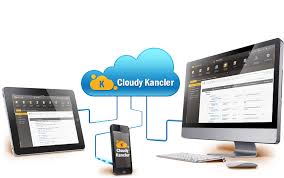 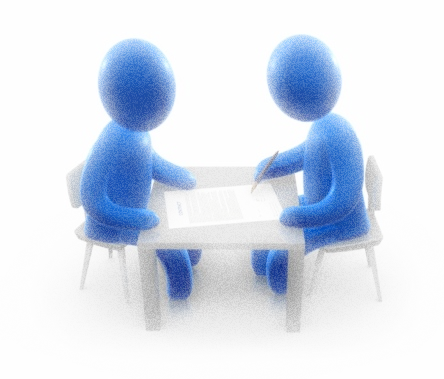 (сегмент внутрішнього страхування )

З 7 лютого 2018 року -
«електронний поліс» ОСЦПВ

В Україні
підписання «електронних полісів» здійснюється шляхом генерації разового ідентифікатора
Тиждень безпеки дорожнього руху в Україні, Київ   21-27 травня 2018
12
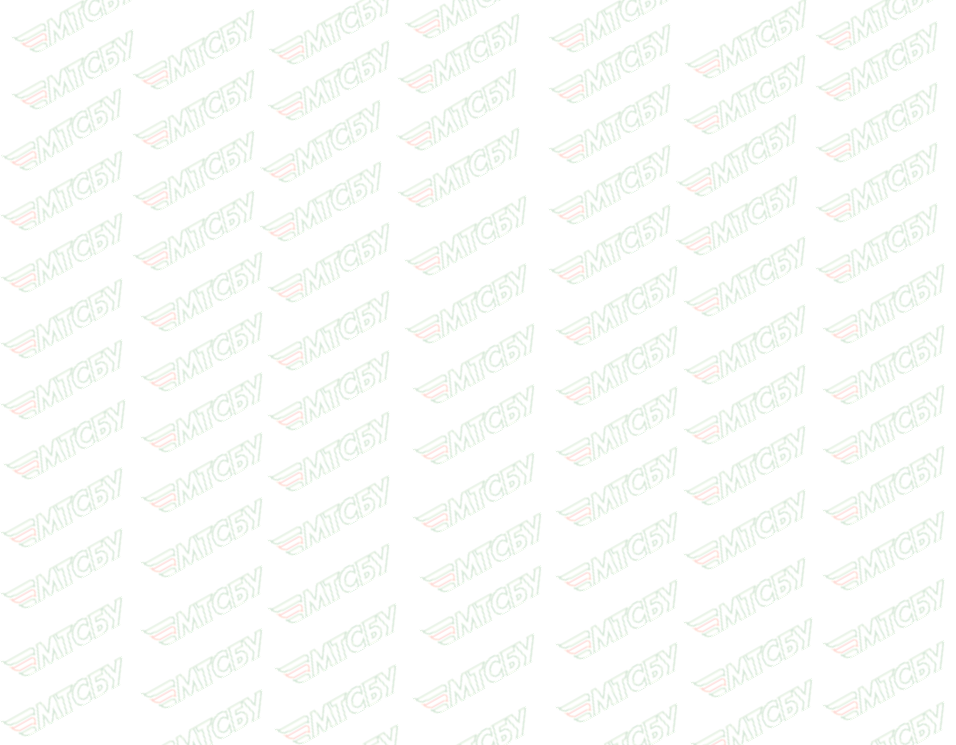 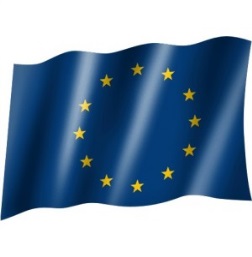 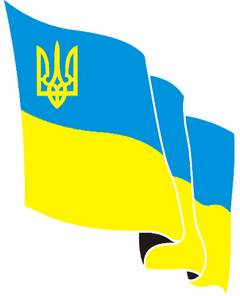 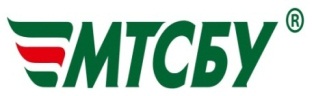 Віддалена ідентифікація та верифікація
 клиєнта – основа on-line страхування
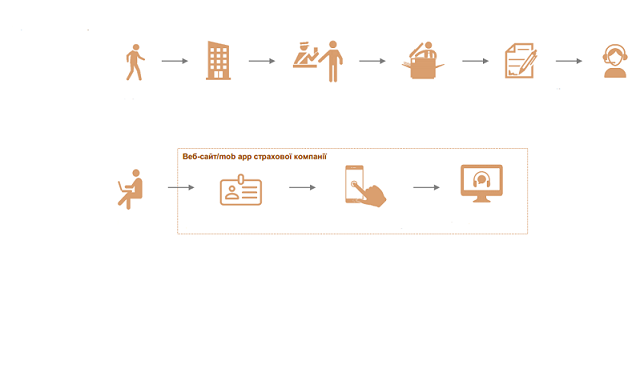 Поточна ситуація
(фізична присутність):
Клієнт
Фізична ідентифікація/ верифікація
Офіс
Обслуговування
Копії документів
Підписання договору
(мокра печатка)
Запропонована технологія
(on-line):
Веб-сайт/mob app страхової компанії
Віддалена ідентифікація/ верифікация
Обслуговування
Оn-line підписання
договорів та документів
Клієнт
Сучасні технології (ЕЦП, електронний підпис, Mobile ID, Bank ID дозволять клієнтам дистанційно взаємодіяти зі страховими компаніями)
Використання сучасних електронних технологій
Тиждень безпеки дорожнього руху в Україні, Київ   21-27 травня 2018
13
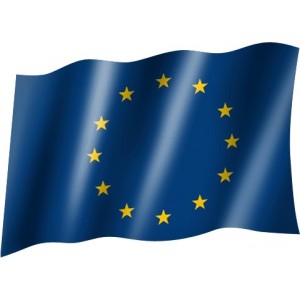 Статистика 
випуску електронних полісів
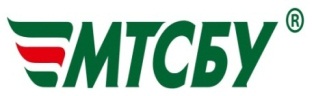 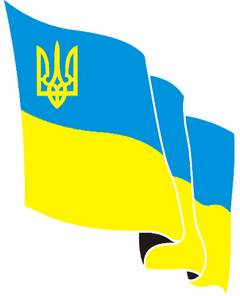 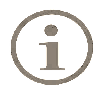 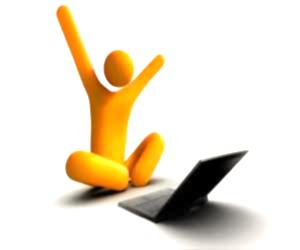 Тиждень безпеки дорожнього руху в Україні, Київ   21-27 травня 2018
14
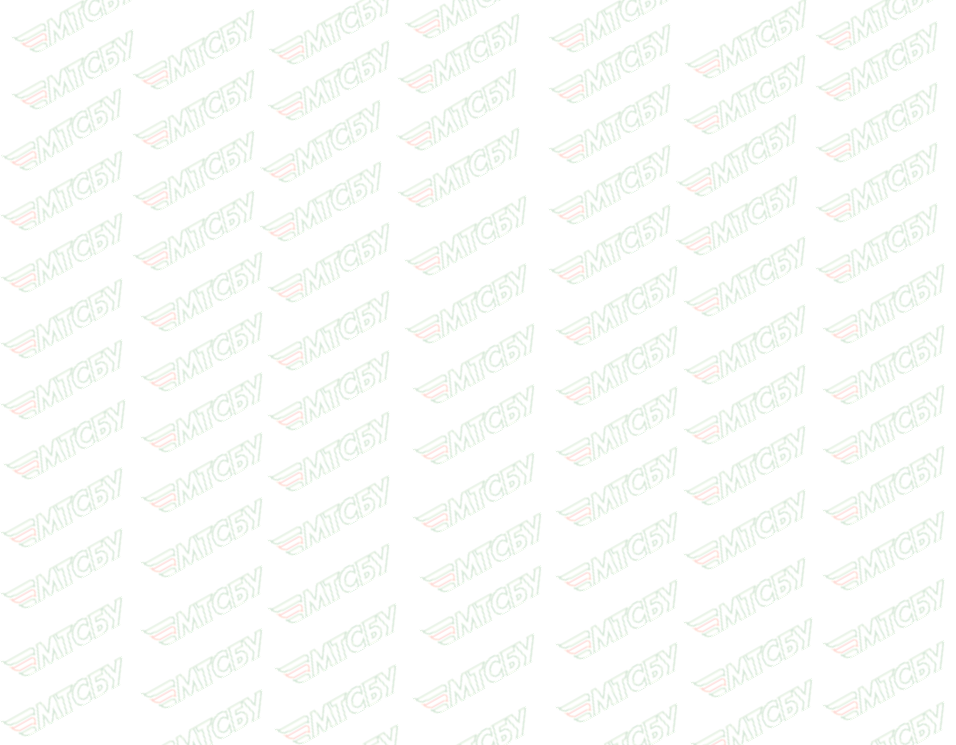 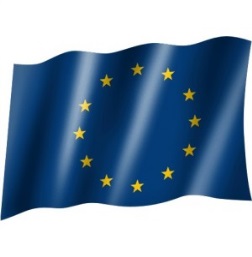 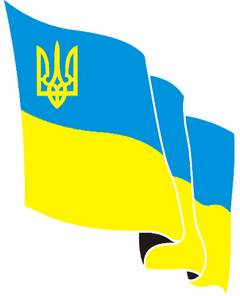 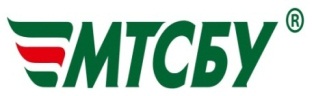 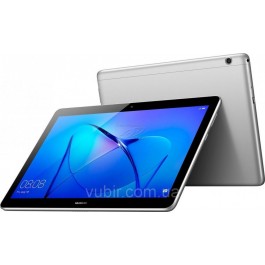 On-line перевірка 
наявності полісу ОСЦПВ
●  Програмна інтеграція баз даних МТСБУ та Національної
     поліції України


●  Можливість on-line перевірки поліса страхувальником в будь- який час (до оплати та після оплати Поліса), підтвердження достовірності
     страхової послуги, запропонованої страховиком


●  Планшети (комп'ютери) поліцейських мають «швидку кнопку»
     для перевірки поліса ОСЦПВ
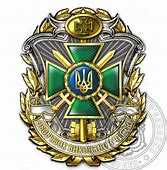 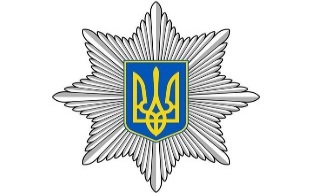 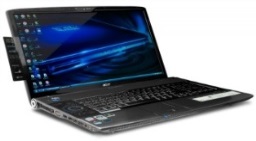 П Р О Б Л Е М А


 
Нормативно-правова база МВС, в частині оn-line перевірки поліса ОСЦПВ,  дещо відстає від сучасних вимог
Тиждень безпеки дорожнього руху в Україні, Київ   21-27 травня 2018
15
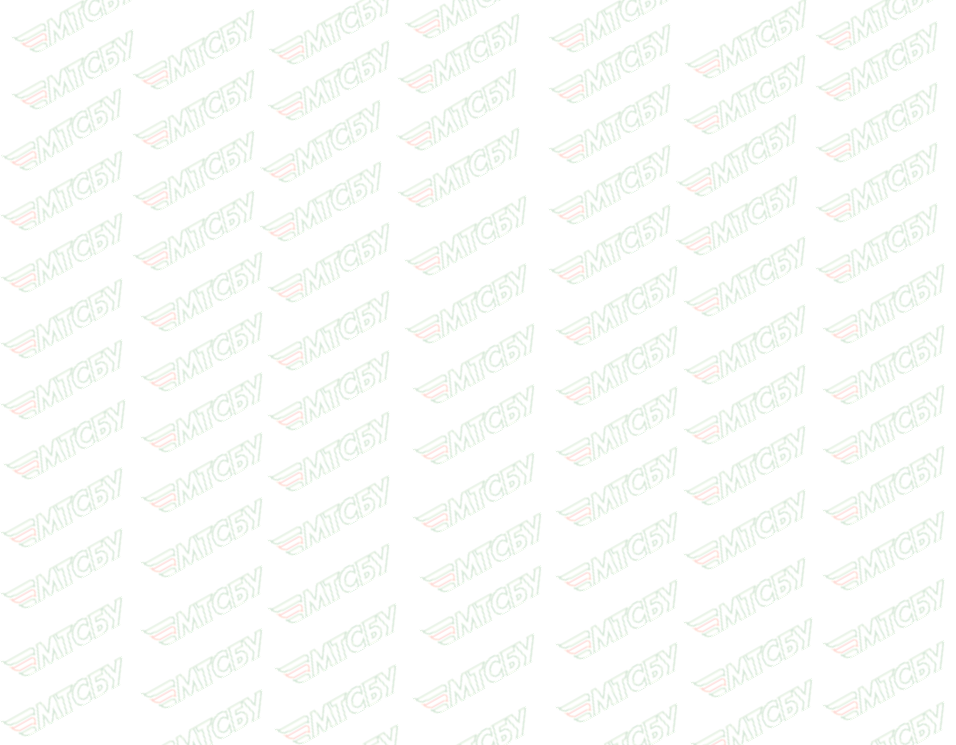 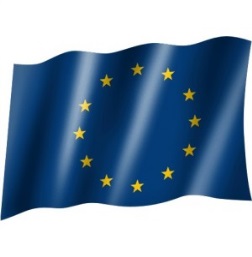 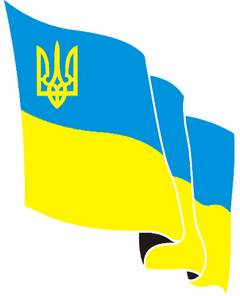 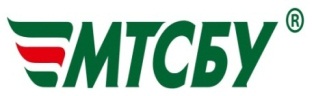 Електронний європротокол
dtp.mtsbu.ua
● Електронний європротокол - сучасний, зручний та швидкий спосіб оформлення Повідомлення про ДТП  у будь-якому регіоні України без виклику представників Національної поліції запроваджений з 1 жовтня 2017 року, максимально інтегрований  з ЦБД МТСБУ
!
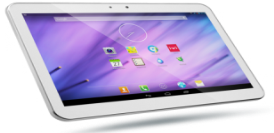 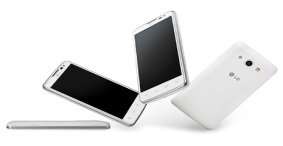 Умови застосування:

●  відсутні травмовані чи загиблі в   ДТП люди
●  в усіх водіїв - учасників ДТП є чинні
     поліси ОСЦПВ
●  у водіїв немає розбіжностей щодо
     обставин ДТП 
●  водії тверезі, а також у них немає ознак впливу  наркотиків чи лікарських препаратів
●  розмір збитку лімітований, на сьогодні складає 50 000 грн.
NB
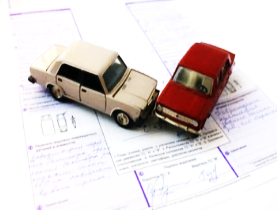 ◙ У 2018 році (станом на 25.04.2018) оформлено 2 145 європротоколів, з них  9,0% (194 штуки) в електронному форматі
* Дані ЦБД МТСБУ  станом на 25.04.2018
«ЦЕ - НАЙКРАЩЕ, ЩО ЗРОБЛЕНО ДЛЯ БЛАГА ВОДІЇВ, ЖЕРТВ ДТП
 ТА НАЦІОНАЛЬНОЇ ПОЛІЦІЇ»
(відгуки на  Facebook)
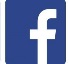 Тиждень безпеки дорожнього руху в Україні, Київ   21-27 травня 2018
16
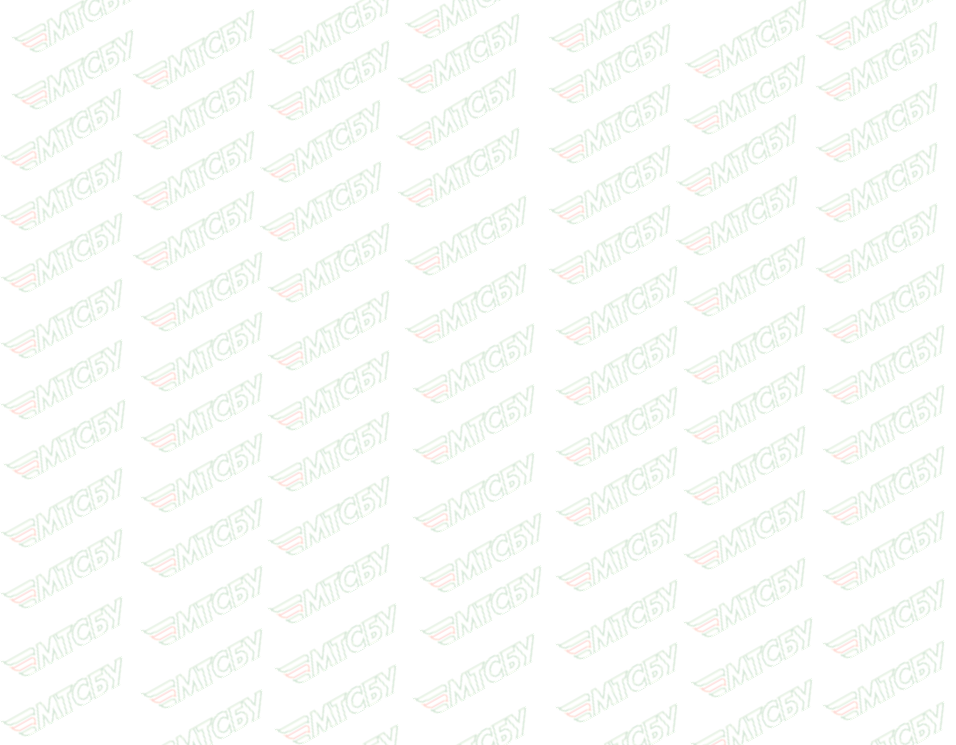 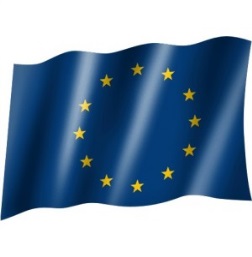 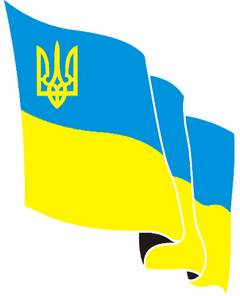 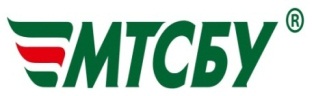 Автоматизація 
регламентних виплат
Автоматизована  система регламентних виплат  
  (Запроваджена в МТСБУ з 2016 року. 
Програмне забезпечення охоплює спектр завдань від   реєстрації заяви до проведення виплати)
■
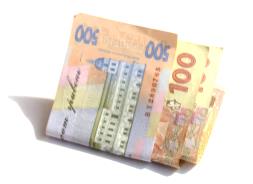 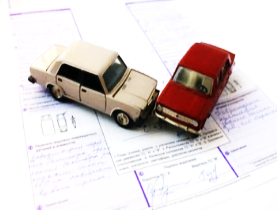 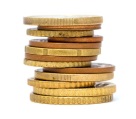 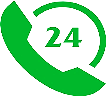 ІТ сервіс – віртуальний «Кабінет потерпілого»
 Запроваджений з вересня 2016 року. 
Загальна кількість  та питома вага потерпілих, які виявили бажання  
скористатися цією послугою
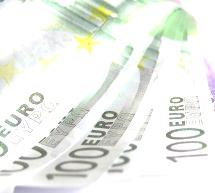 ■
Тиждень безпеки дорожнього руху в Україні, Київ   21-27 травня 2018
17
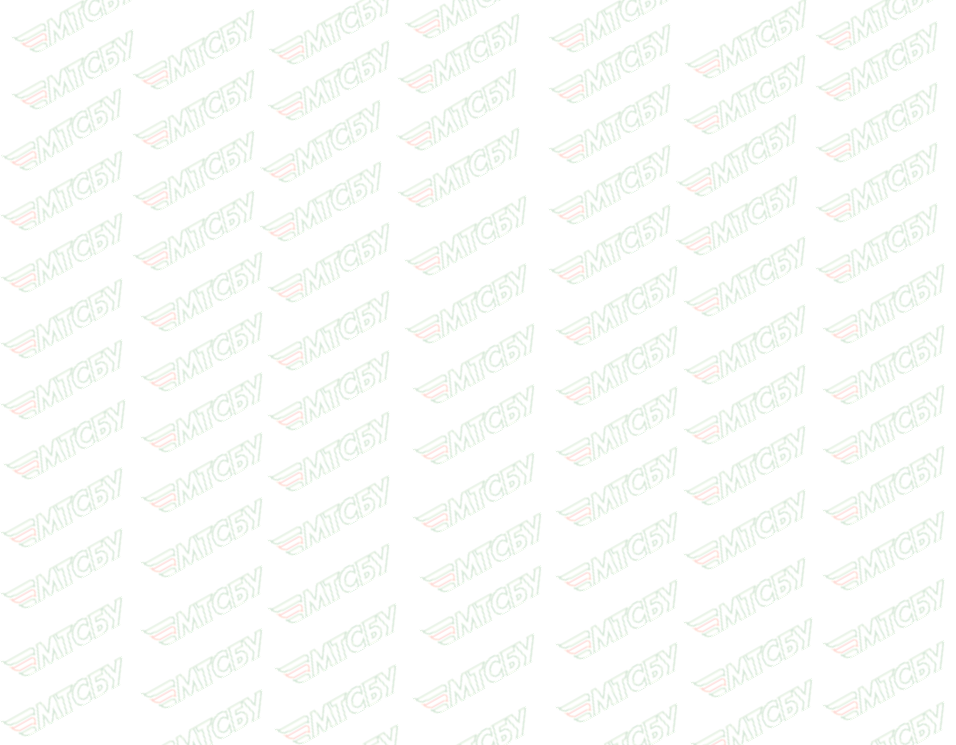 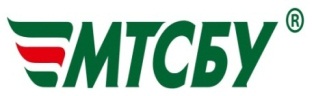 www.mtsbu.ua
       https://www.facebook.com/mtsbu.ua/
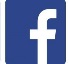 Тиждень безпеки дорожнього руху в Україні, Київ   21-27 травня 2018